Проект расхода Гражданского бюджета при формирования исполнения бюджета  на 2021 -2023год ГУ «Аппарат акима Арасанского сельского округа” Аксуского района
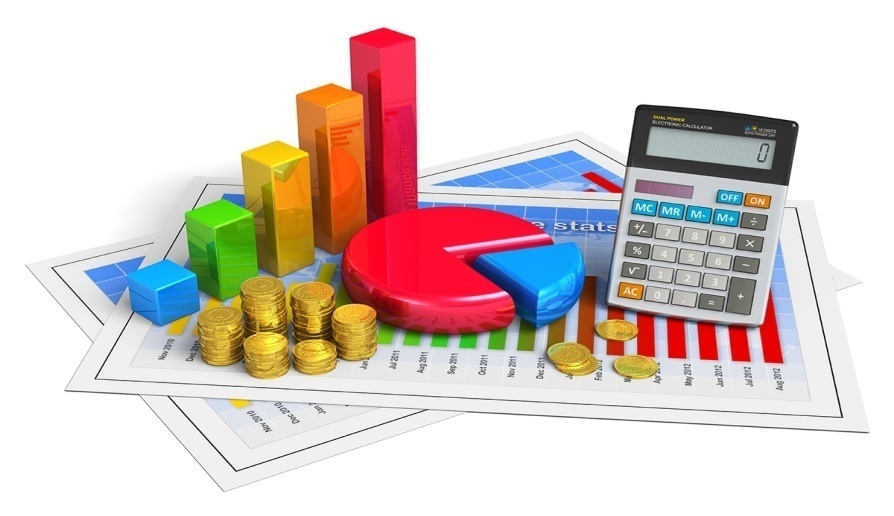 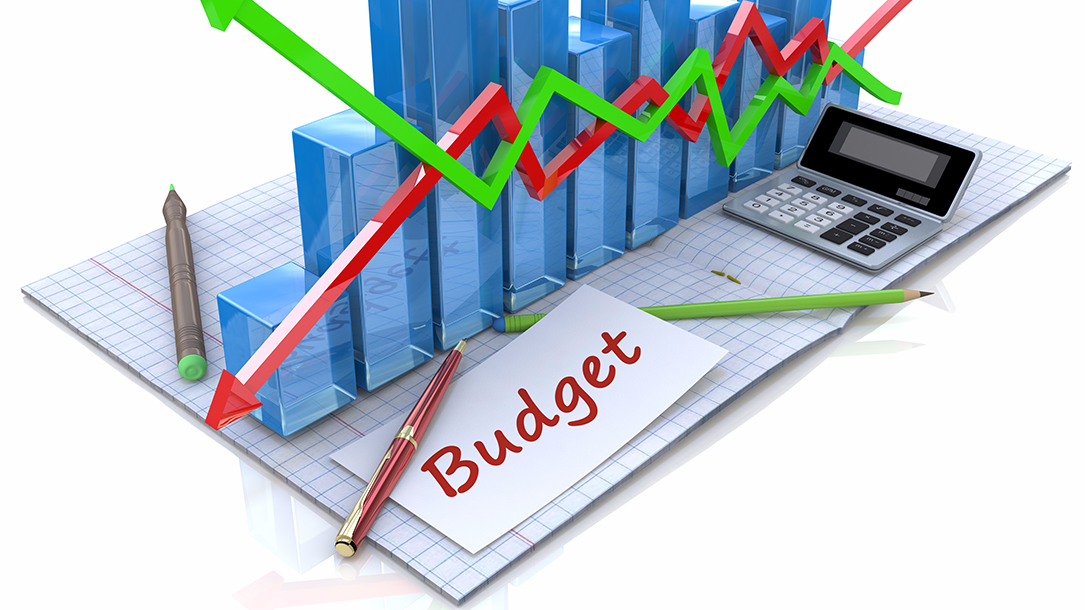 Село Арасан– 2020 год
Проект  расхода Гражданского бюджета при формирования исполнения бюджета  на 2021 -2023годГУ «Аппарат акима Арасанского сельского округа»
Расходная часть Гражданского бюджета при формирования исполнения бюджета 
ГУ “Аппарат акима Арасанского сельского округа” на 2021-2023 годы
тыс. тенге